Муниципальное автономное дошкольное образовательное учреждение 
"Детский сад № 408 г. Челябинска"

тема «Использование балансиров для развития координационных способностей в работе учителя - логопеда»

учитель - логопед первой категории
Лугманова Ф.Х.
Задачи
Проблема:
У детей с тяжелыми нарушениями речи отмечается нарушение координации, кроме этого низкая заинтересованность на занятиях, неустойчивое внимание, их трудно увлечь привычной кабинетной обстановкой.
- осуществлять коррекционно-развивающий  процесс по направлениям логопедической работы ;
- развивать пространственное восприятие;
- стимулировать  развитие мозжечка;
- вызывать эмоциональный отклик у ребенка.
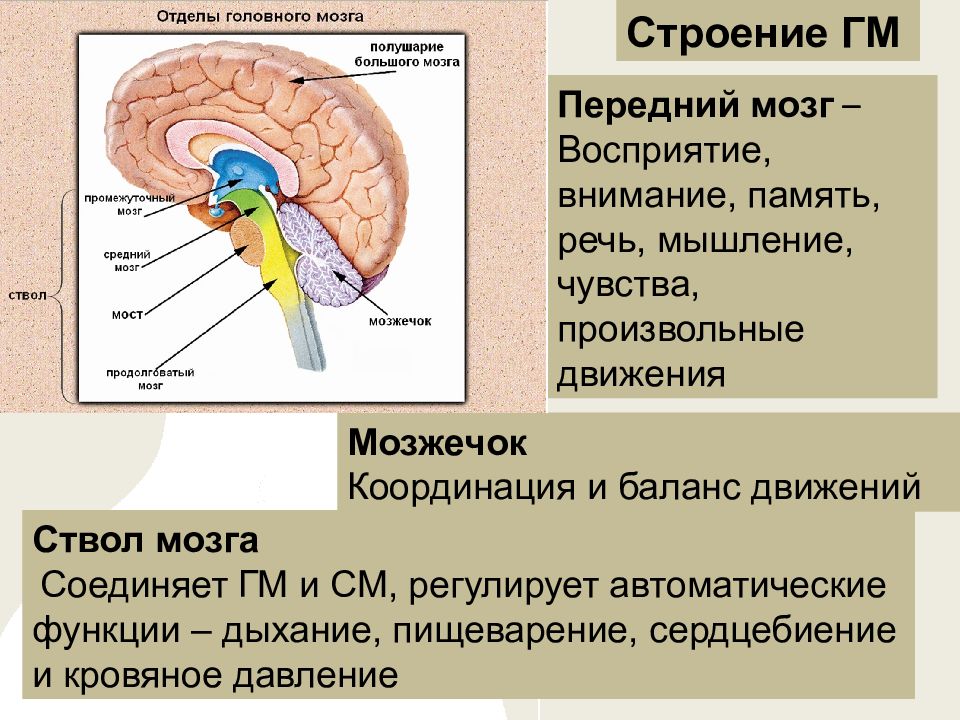 Принципы работы учителя-логопеда с балансиром
Принцип «Новизны»
Принцип «Усложнения инструкции».
Принцип «От простого к сложному»
Принцип «Поэтапного освоения».
Принцип «Оптимального уровня сложности»
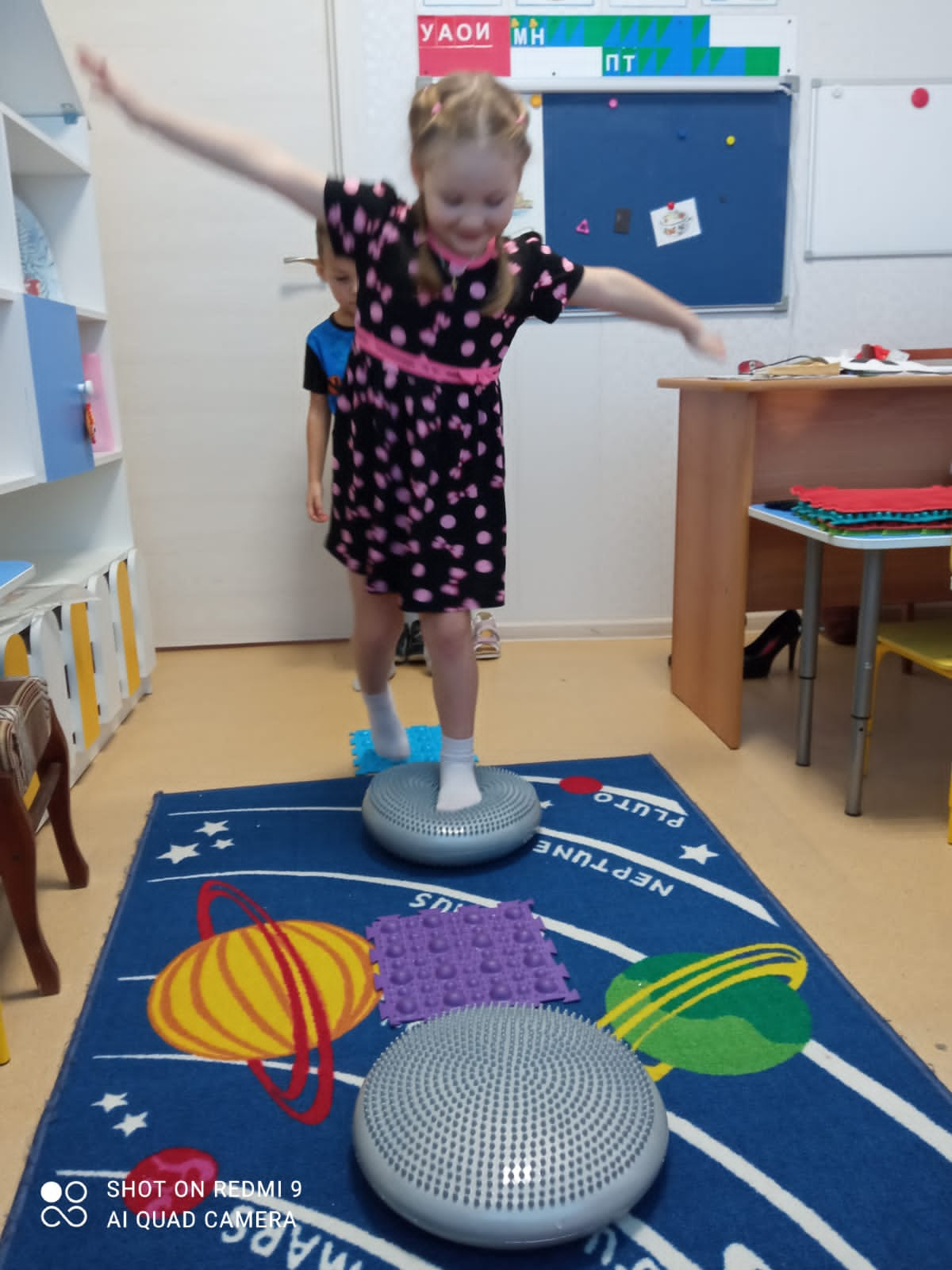 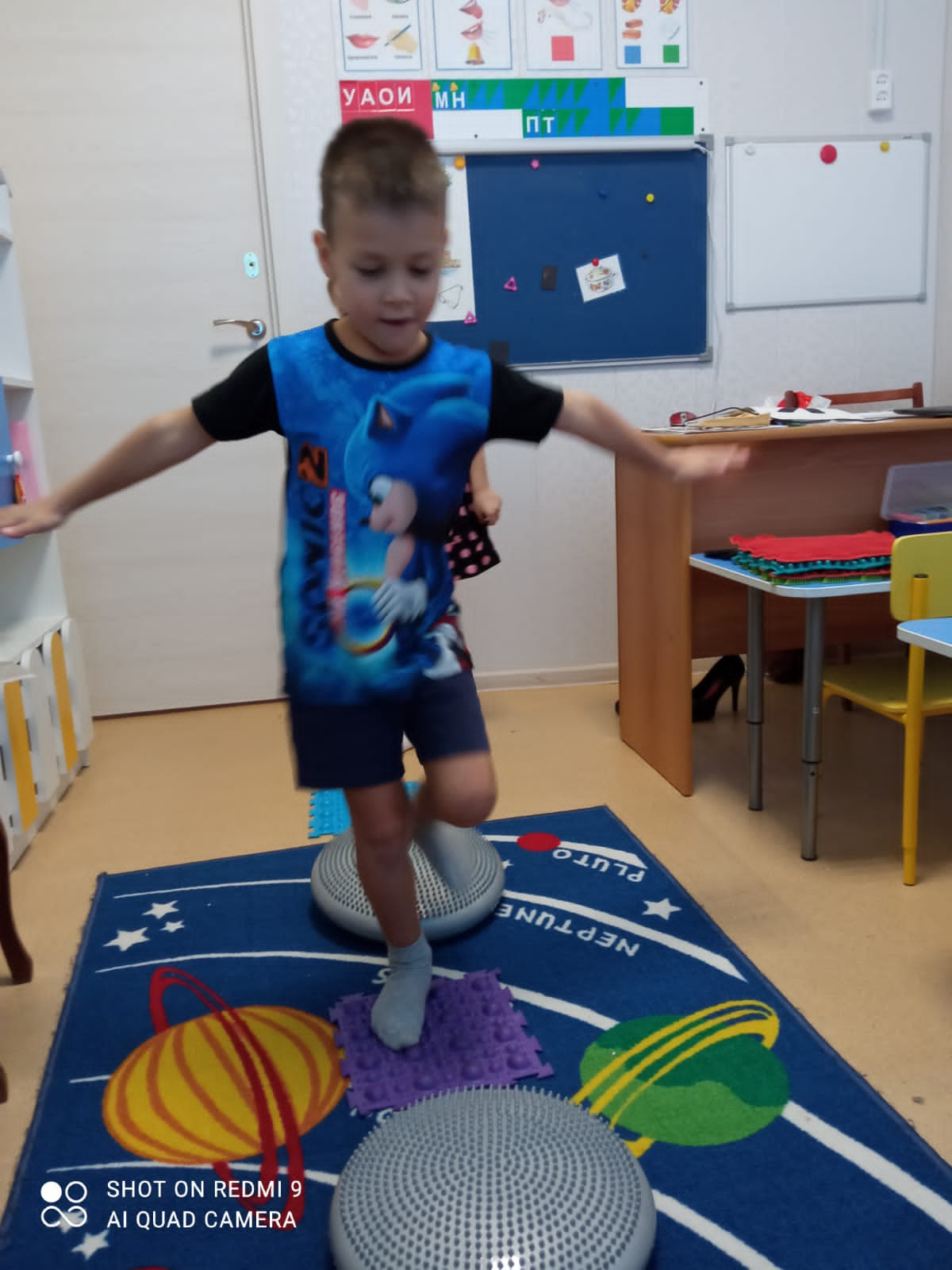 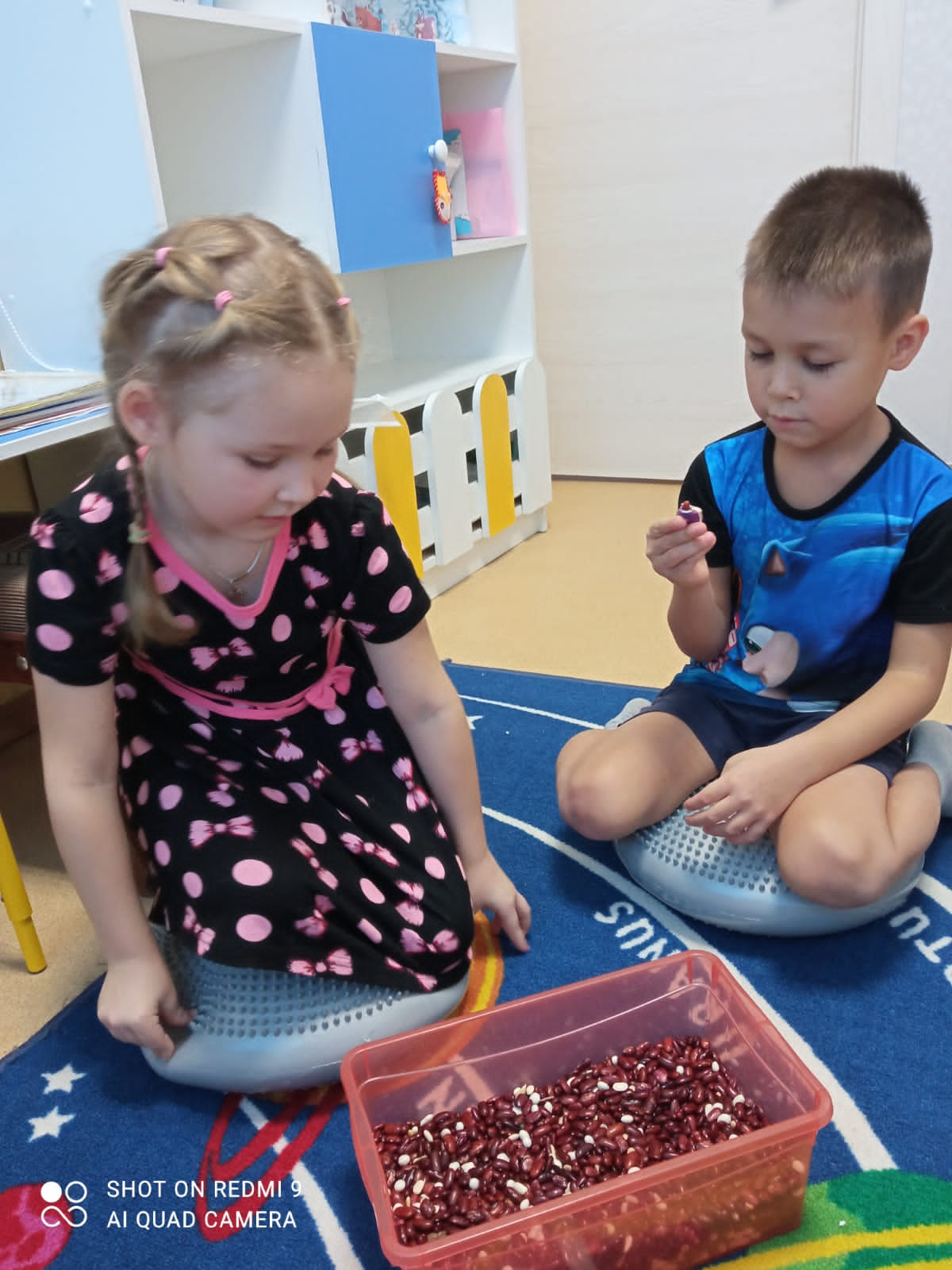 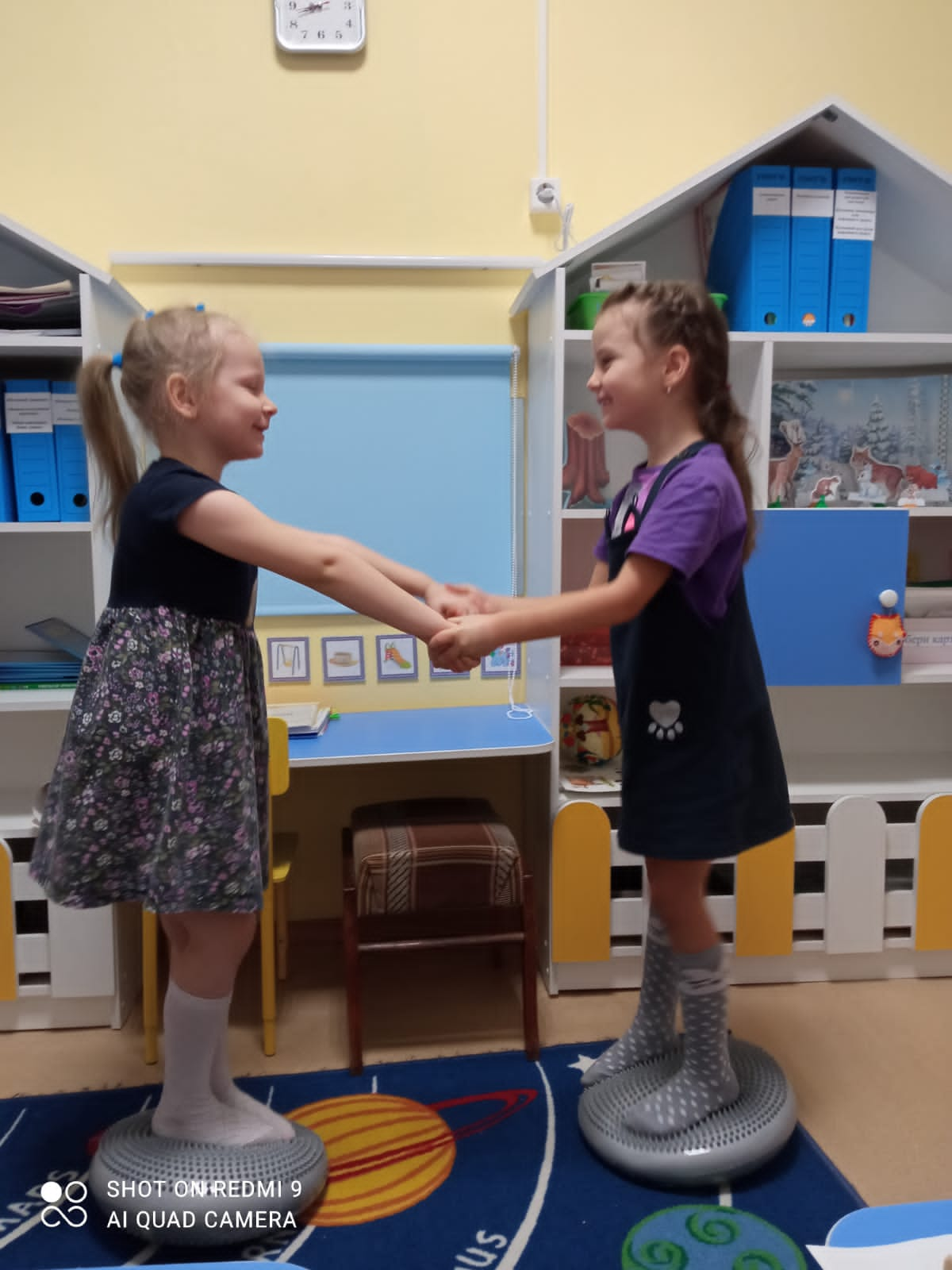 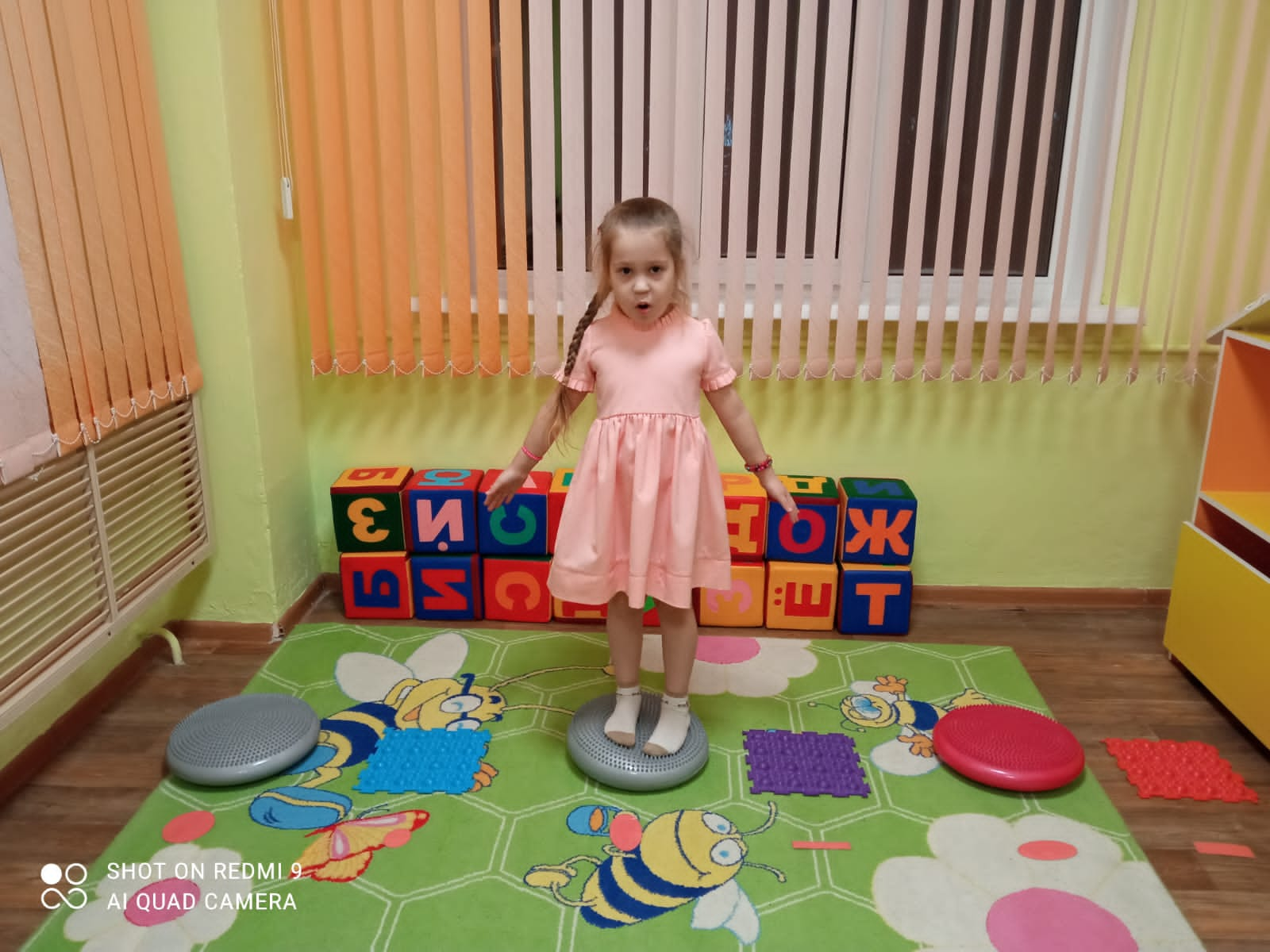 - применение вышеуказанного оборудования на практике способствует ускорению  положительной динамики любого из направлений логопедической работы
Результаты:
- занятия на балансирах способствуют стимуляции мозжечка и, следовательно, стимулируют         
 те участки головного мозга,  которые отвечают за развитие высших  психических функций;
- применение "нелогопедического" оборудования способствует  вызыванию   эмоционального отклика у  детей, повышению их мотивации.